CHPS
CHPS – Community Hydrologic Prediction System
The whole system, ie data collection, quality control, future forcing creation
Includes FEWS
FEWS – Flood Early Warning System
The hydrologic modelling software
Within CHPS
Replaces NWSRFS
Current IFP interface with NWSRFS
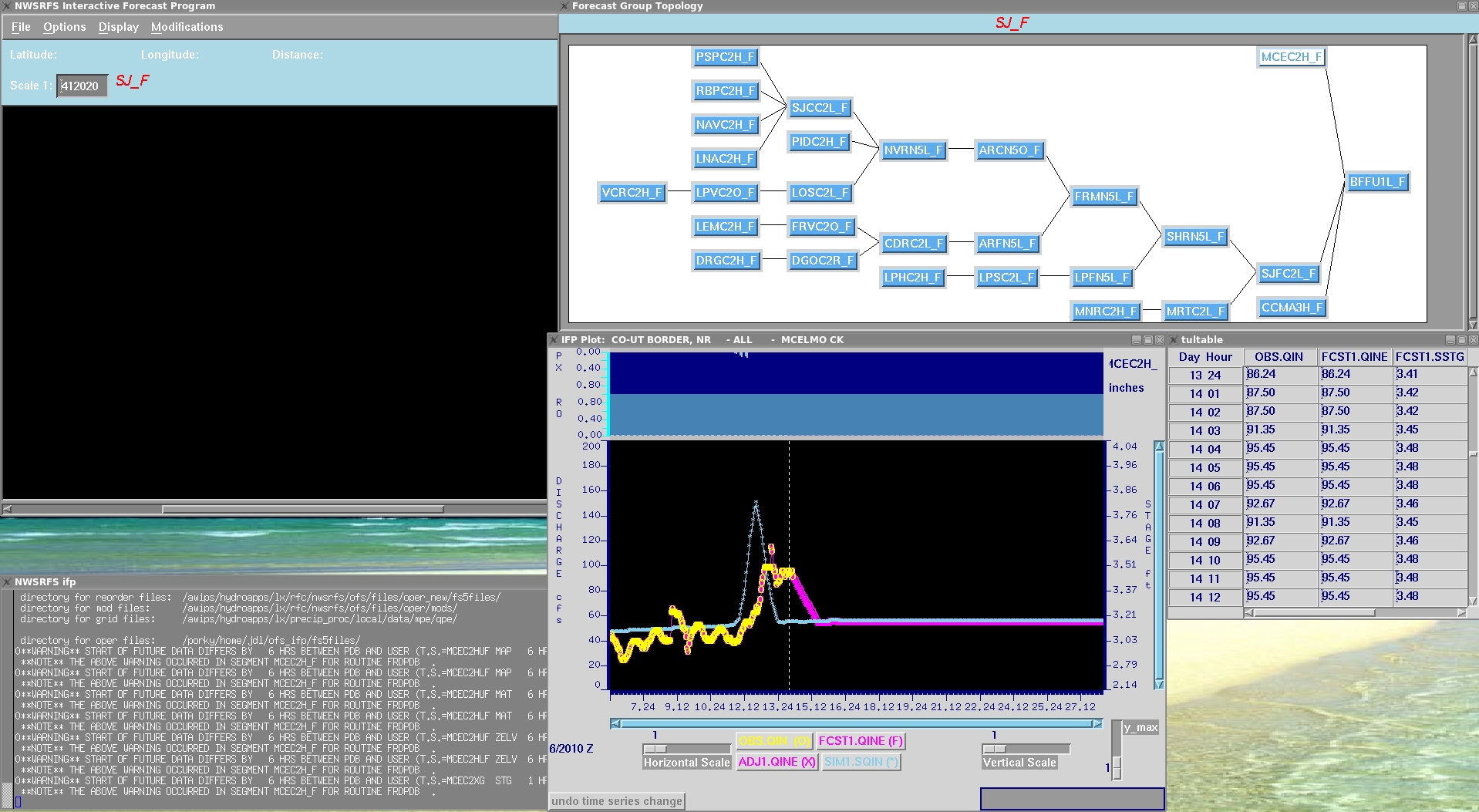 New IFD interface for FEWS
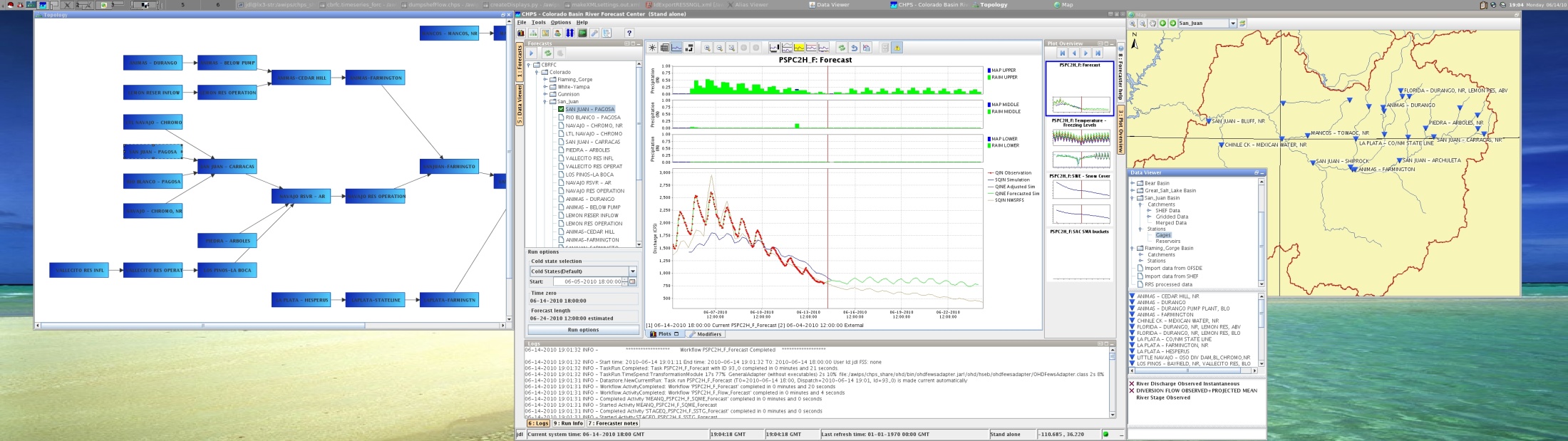 Highlights of new features
More logging of system
Easier navigation of model plots
Better integration of segment information
Ability to view all data in system
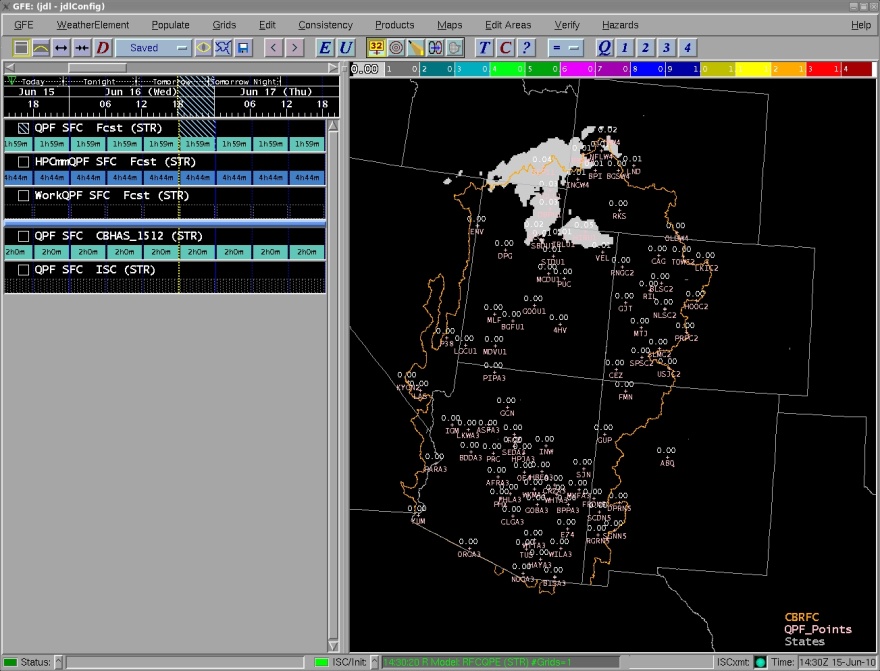 Gridded data into FEWS QPF example
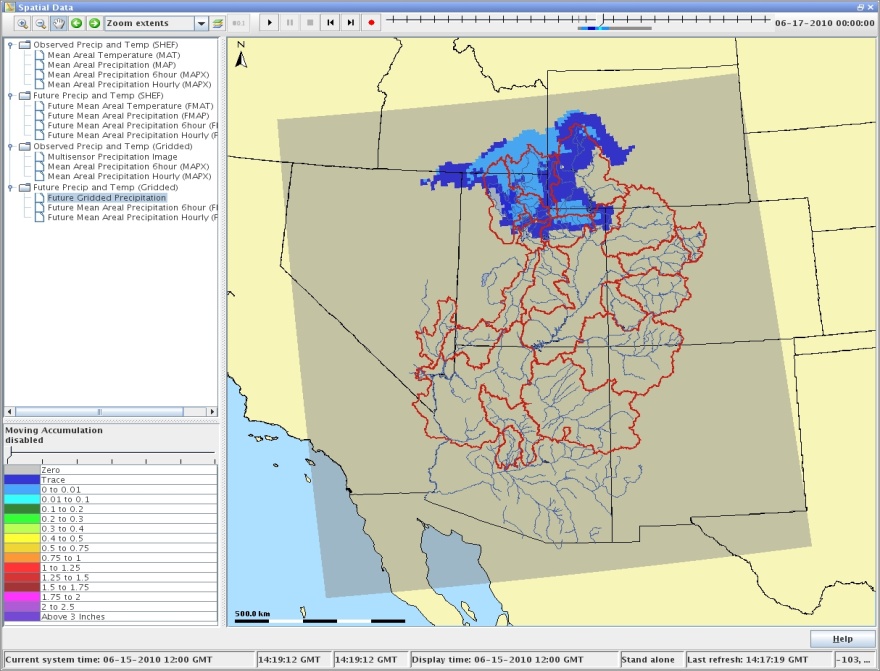 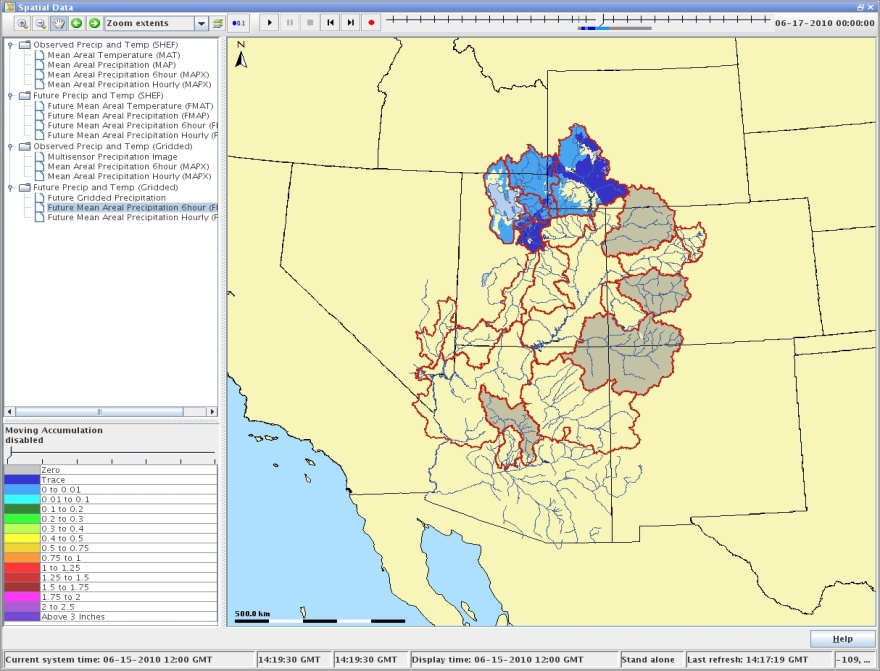 Gridded Temperatures and Freezing Levels will be imported too
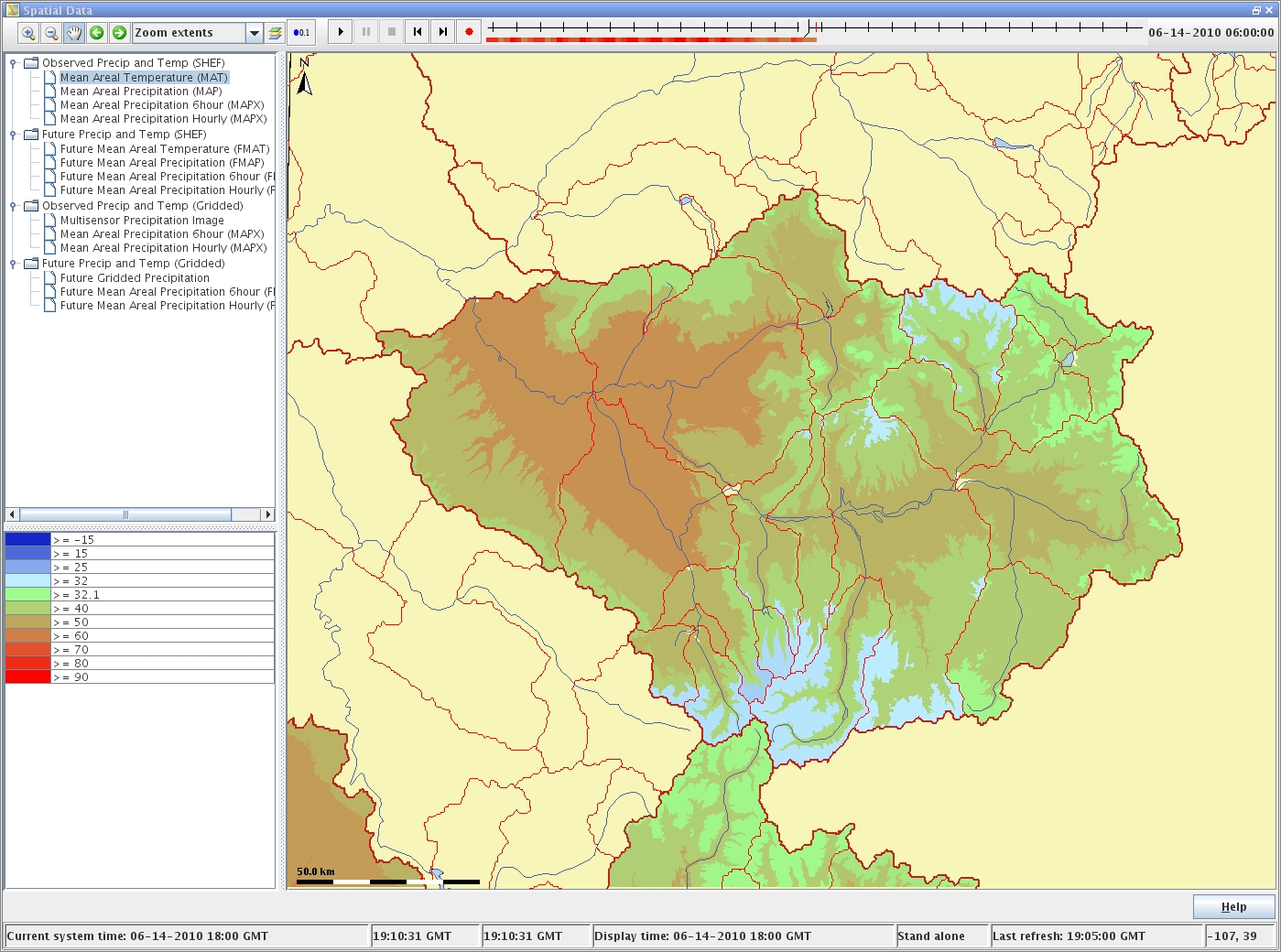 Other things to come with CHPS
Ability to provide Stand Alone systems.
Ability to add new models to the system.
Facilitate collaborations with stakeholders, academia, and research-to-operations implementations.
International hydrologic community.